Тема опорной площадки по реализации ФГОС ДО:
«Игровая деятельность как средство формирования математической грамотности дошкольников как часть функциональной грамотности»
СП «Детский сад №69» ГБОУ СОШ №6 г.о.Сызрань
Функциональная грамотность — способность человека использовать приобретаемые в течение жизни знания для решения широкого диапазона жизненных задач в различных сферах человеческой деятельности, общения и социальных отношений
А. А. Леонтьев
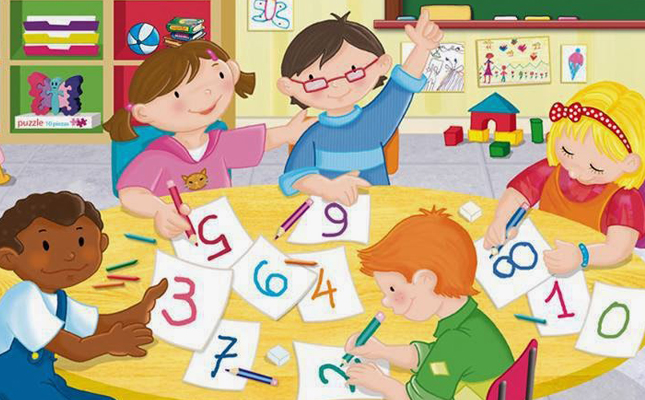 Все возникающие инновации для детей должны отвечать потребностям нового поколения. Актуальными остаются только те инновационные направления, которые несут конкретную пользу и применительны на практике.
 Поэтому,  тема функциональной  грамотности находит свою актуальность, идейность  в работе нашего дошкольного учреждения.
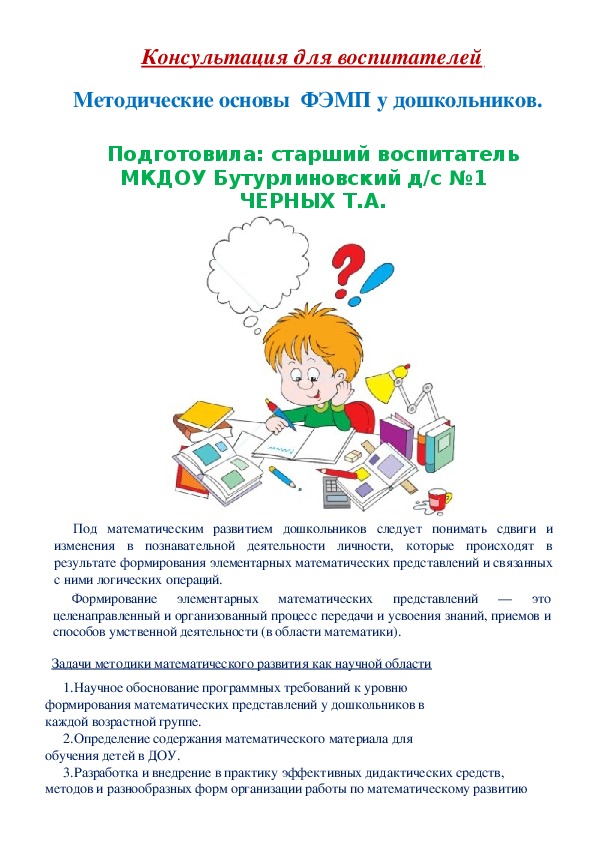 Главной задачей педагога на первом этапе овладения функциональной грамотностью заинтересовать детей, сделать их участниками образовательной деятельности и конечно же с использованием дидактических игр и упражнений.
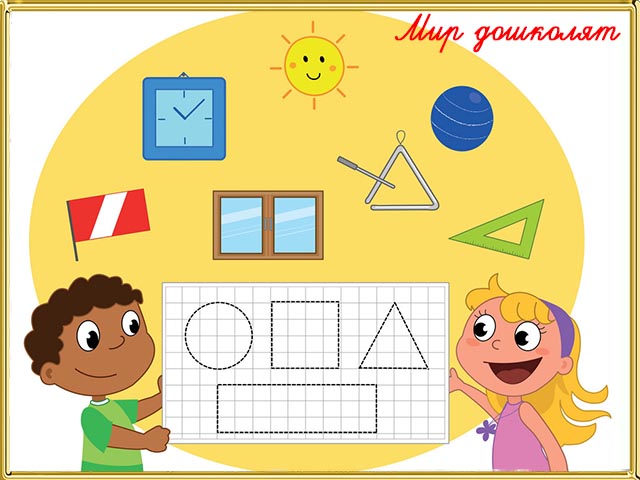 Воспитатели нашего детского сада активно используют игры с математическим содержанием. Это логические и игры и упражнения, задачи, дидактические игры, игры с геометрическими фигурами, счётными палочками, головоломки, которые способствуют развитию логического мышления, памяти, сообразительности, воспитанию личностных качеств детей: самостоятельности, коллективизму, инициативности, целеустремлённости.
Занимательные развивающие игры, задачи, развлечения очень интересны детям, эмоционально захватывают их.
Занимательные математические игры воспитатели используют как на занятиях, так и для организации самостоятельной деятельности детей, основанной на их интересе. По форме организации это игры в парах, по подгруппам, индивидуально.
С детьми старшего дошкольного возраста воспитатели использовали игры, требующие выполнения заданий, где требуется коллективное обсуждение, поэтому детей объединяли в подгруппы.
«Пять ключей»средняя группа №2
Путешествие в страну математики! (с применением ИКТ) подготовительная к школе группа
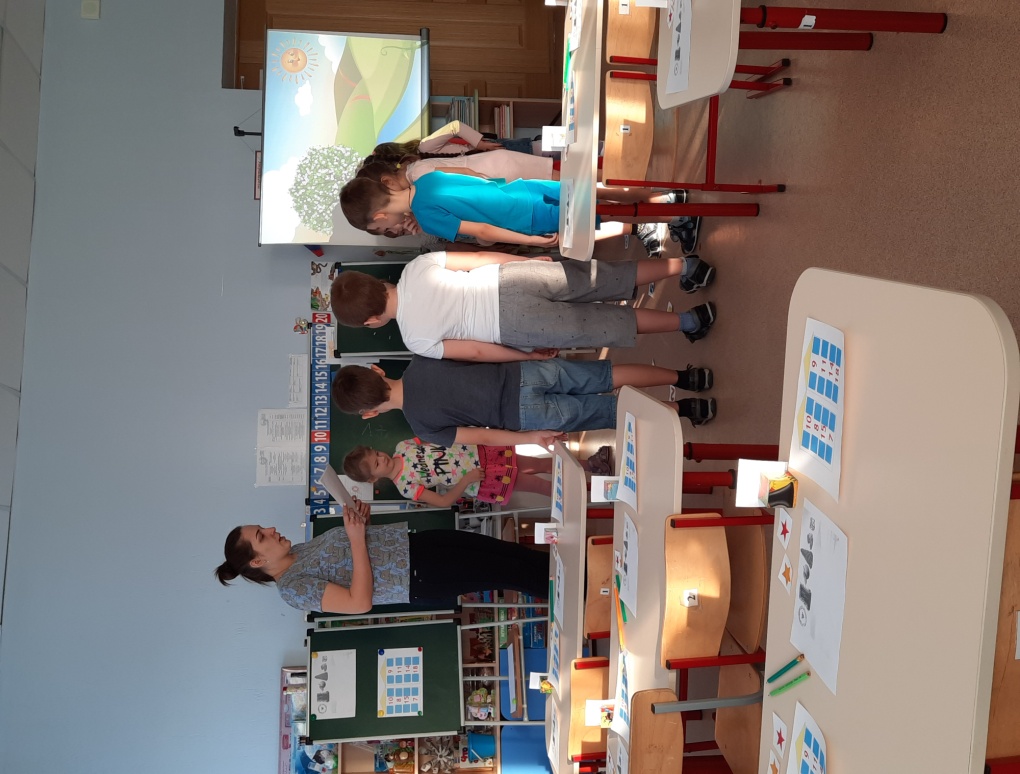 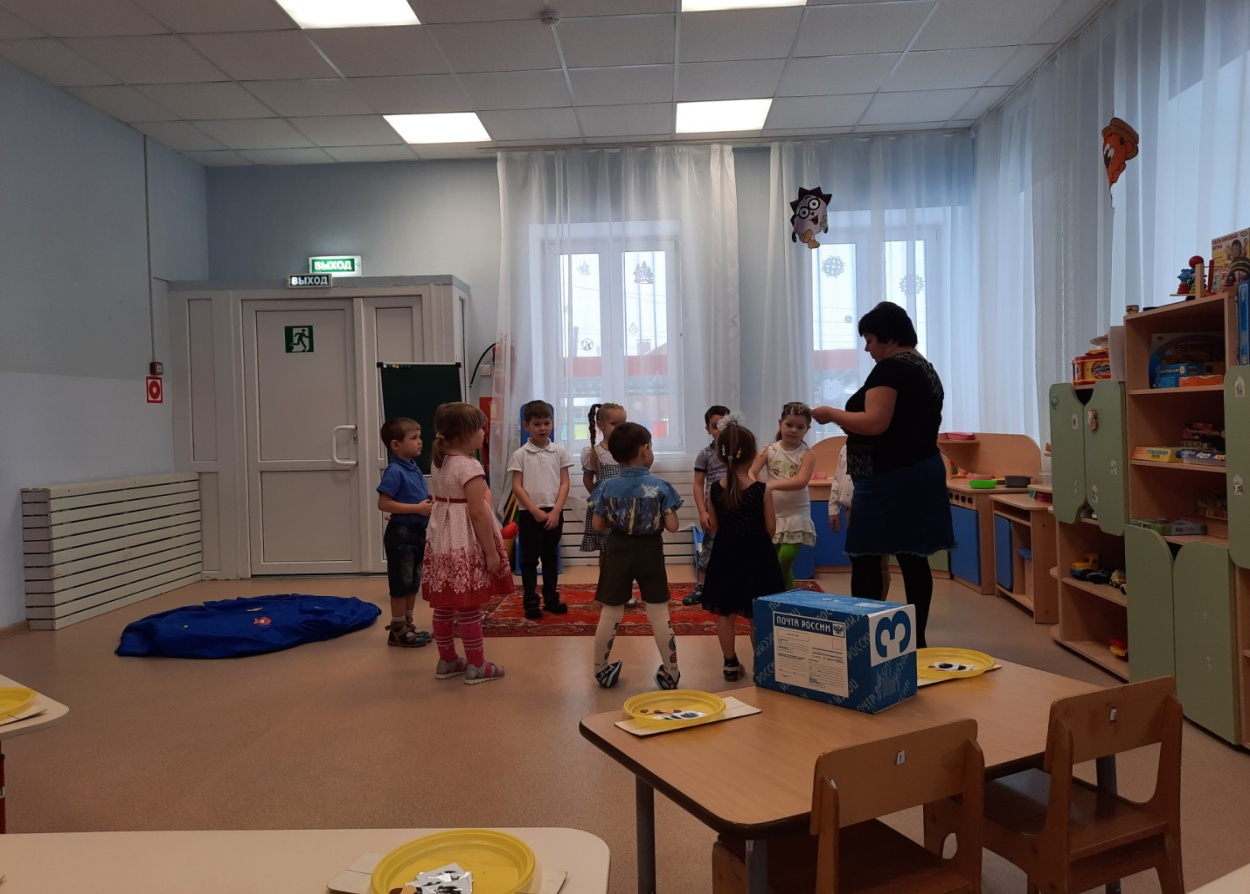 «День рожденья Пуха» 2 младшая группа №1
«Звездная цифра пять»                          «Страна Логика» старшая группа №2 
средняя группа№1
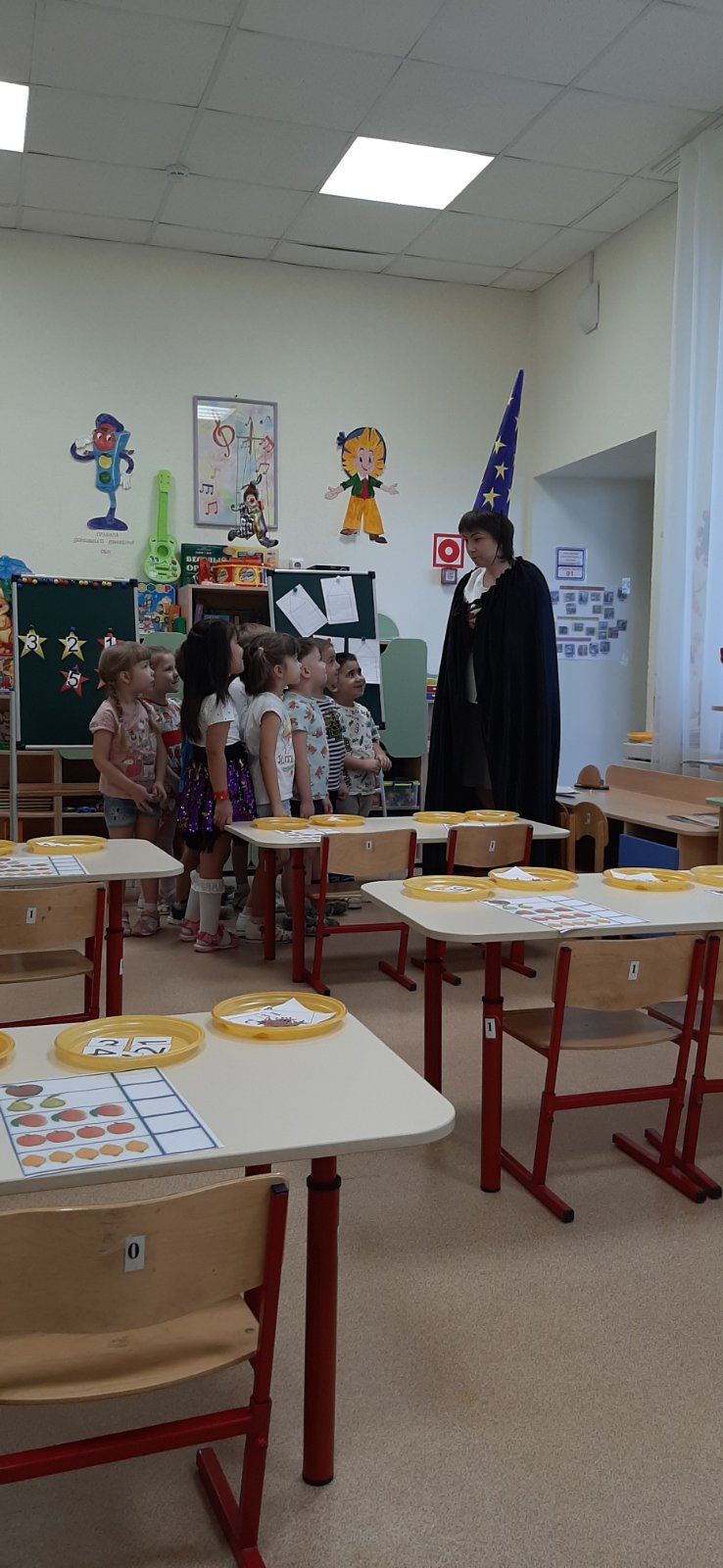 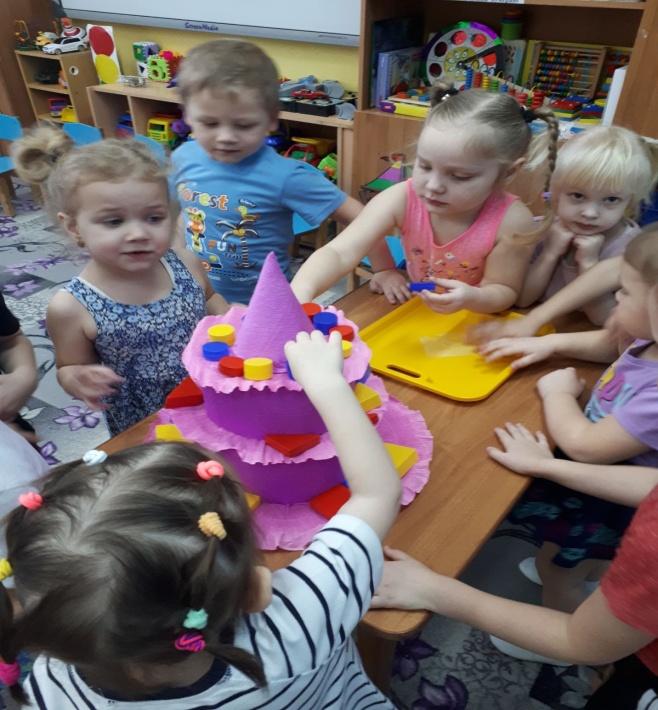 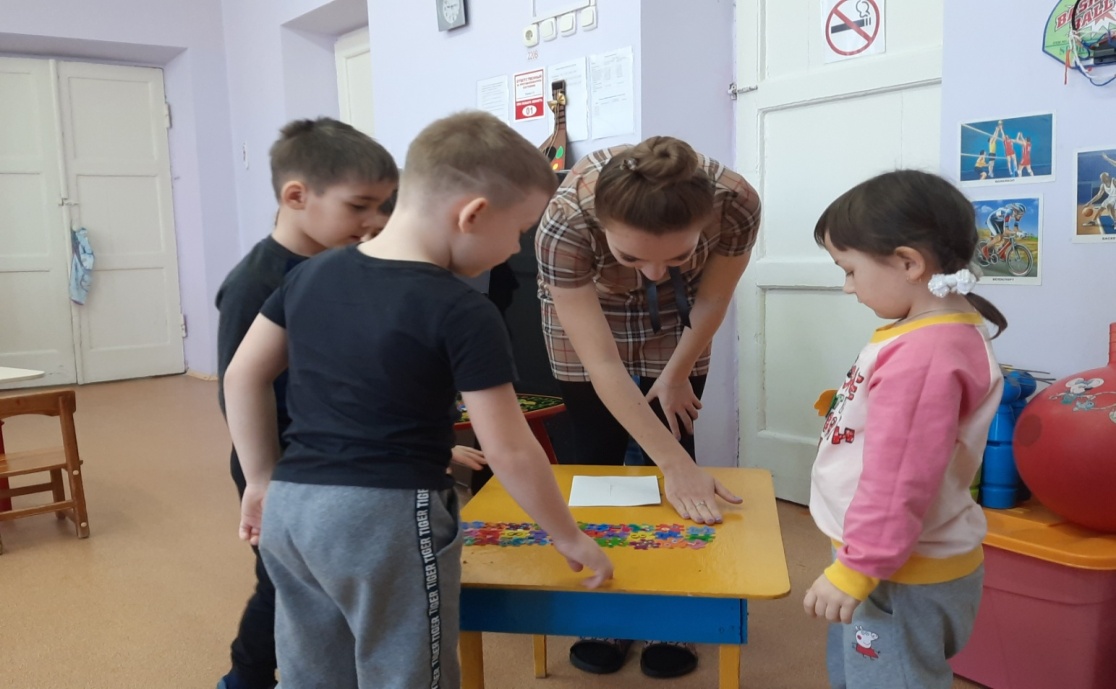 Применение авторских дидактических игр в свободной деятельности
«Найди правильный ответ»
«Покупается или нет»
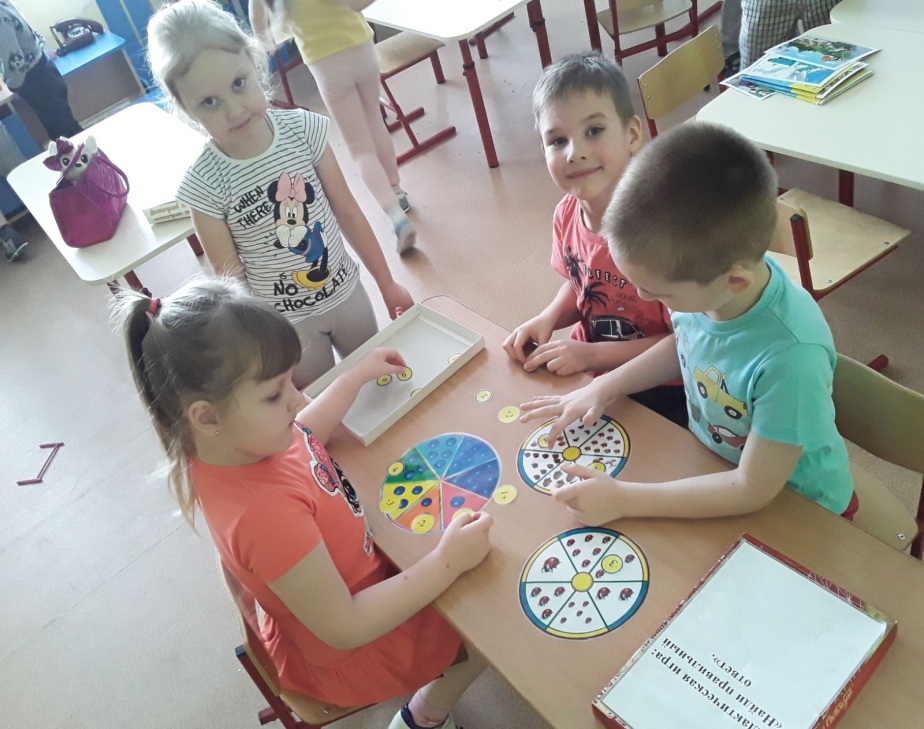 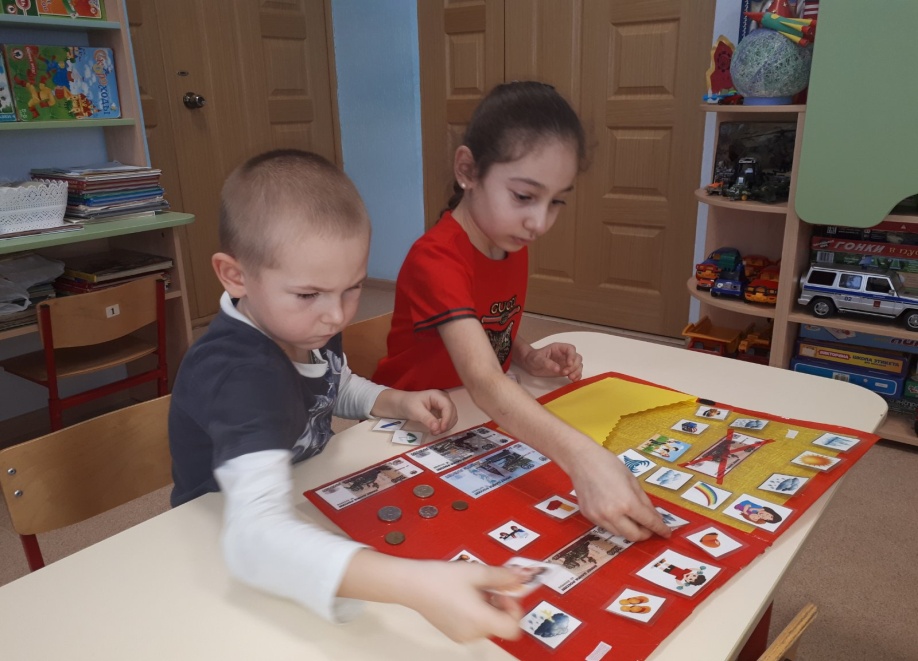 «Математические пазлы»
«Числовые часики»
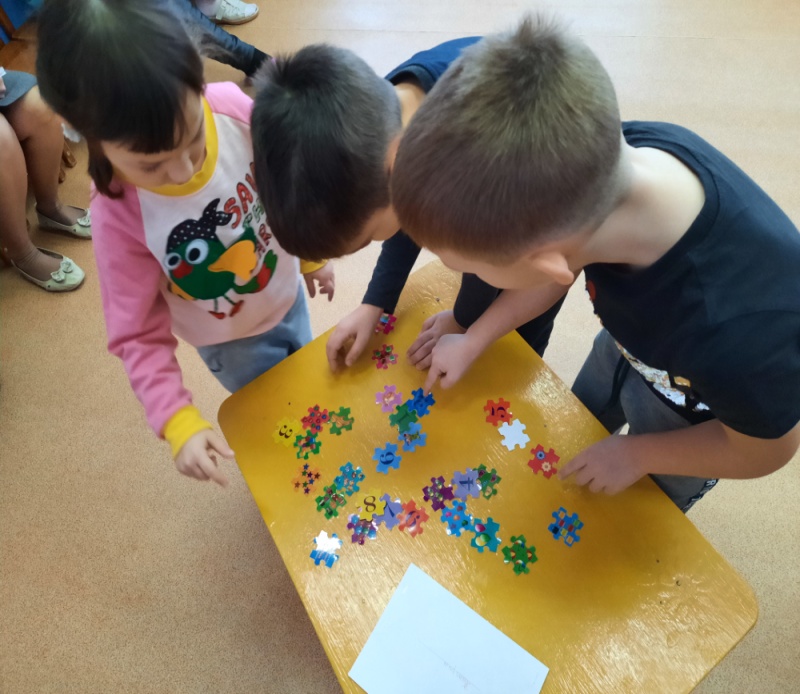 «Веселый счет»
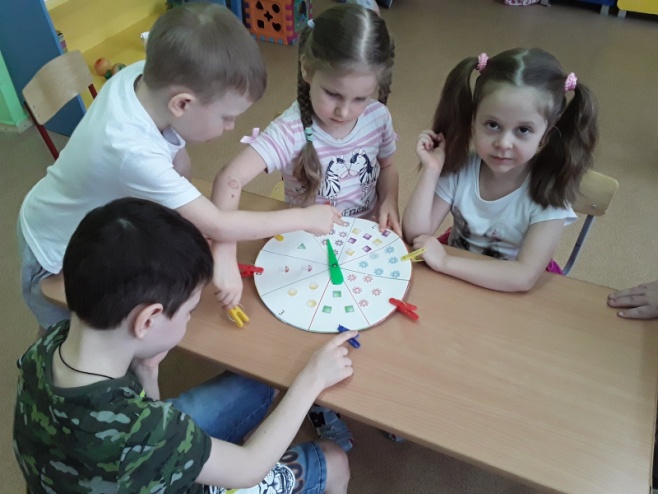 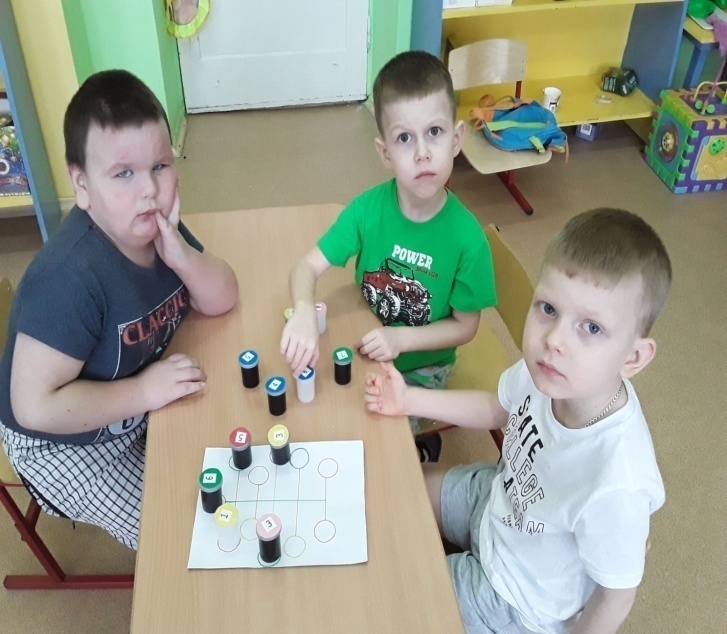 Деловая игра«Математический ринг»
Ярмарки педагогических идей
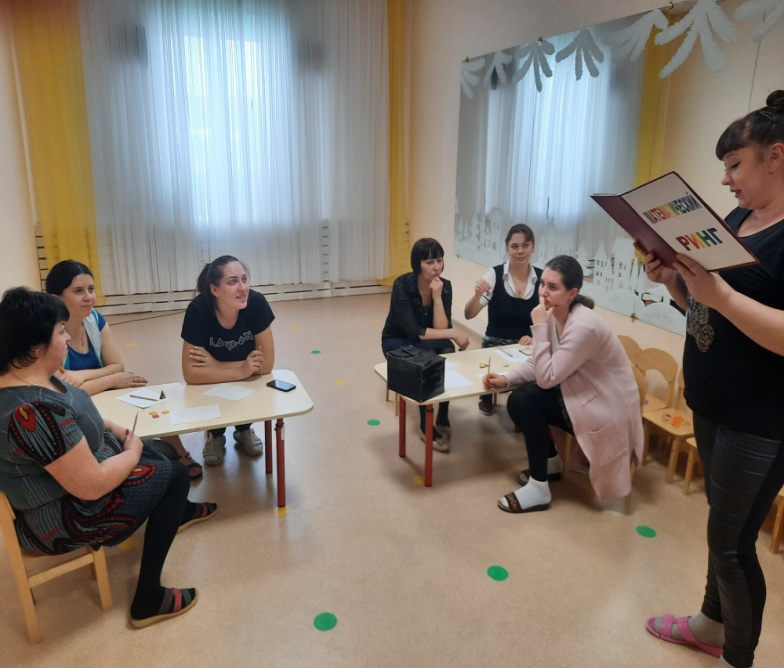 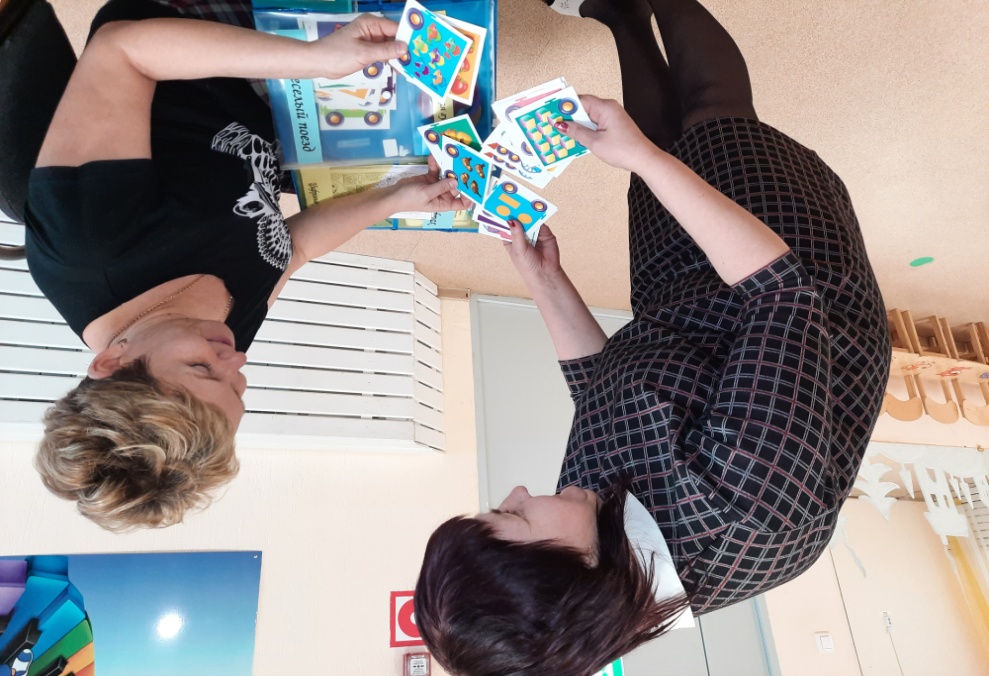 Семинар-практикум
Банк идей  с педагогом -психологом
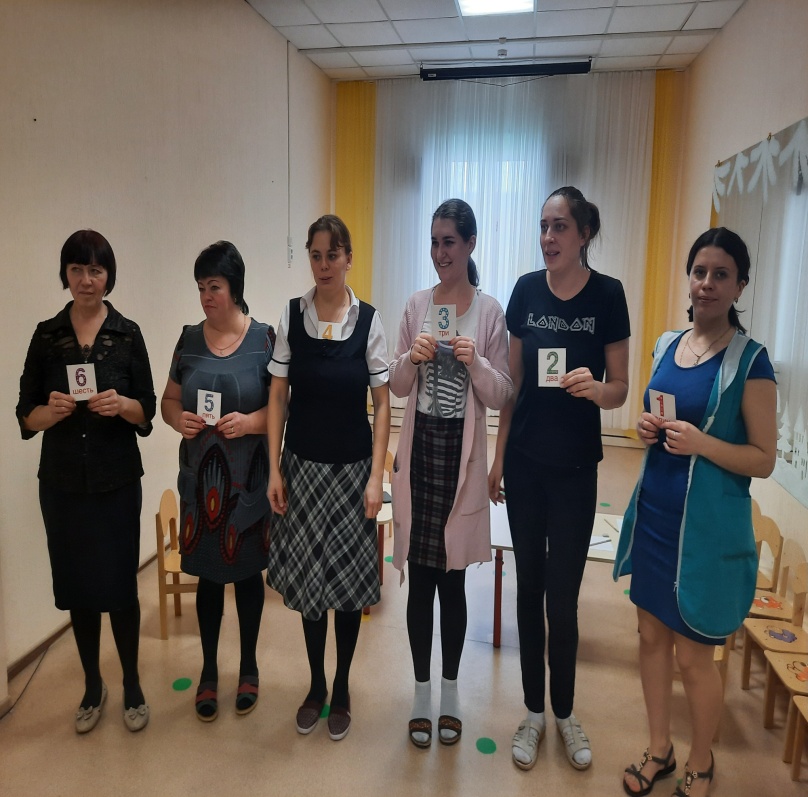 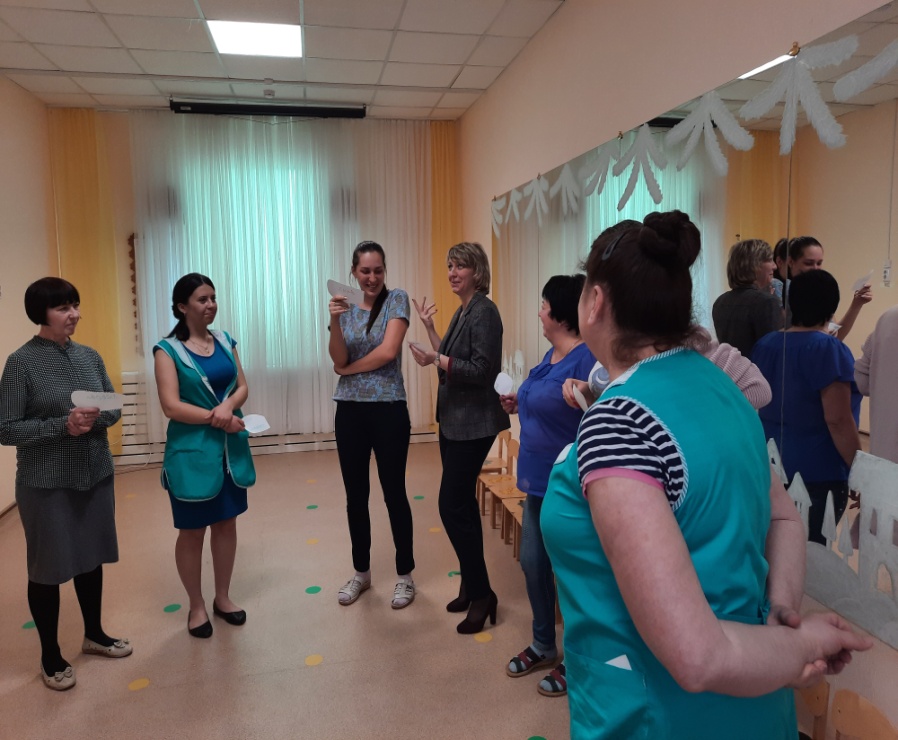 викторины
Формы работы с родителями
Мастер -класс
Коллективная
буклеты
Родительские собрания
информационные листы
тематические выставки
Семейные конкурсы
семинары
Папки-передвижки
Наглядная
сайт детского сада,ВК, ютуб канал, твиттер
Работа с родителями
Буклеты для родителей
Выставка «Цифры разные бывают»
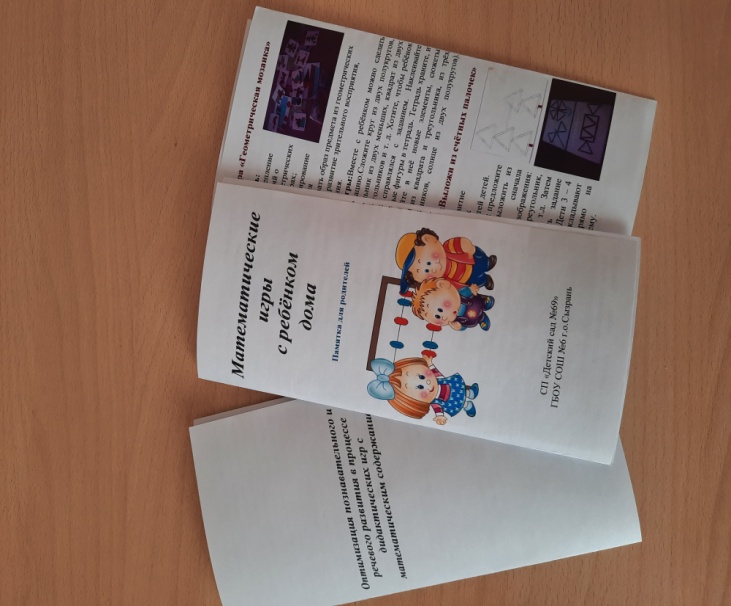 Папки-передвижки «Математика – это увлекательно»,«Развитие логики и интеллектуальных способностей детей»
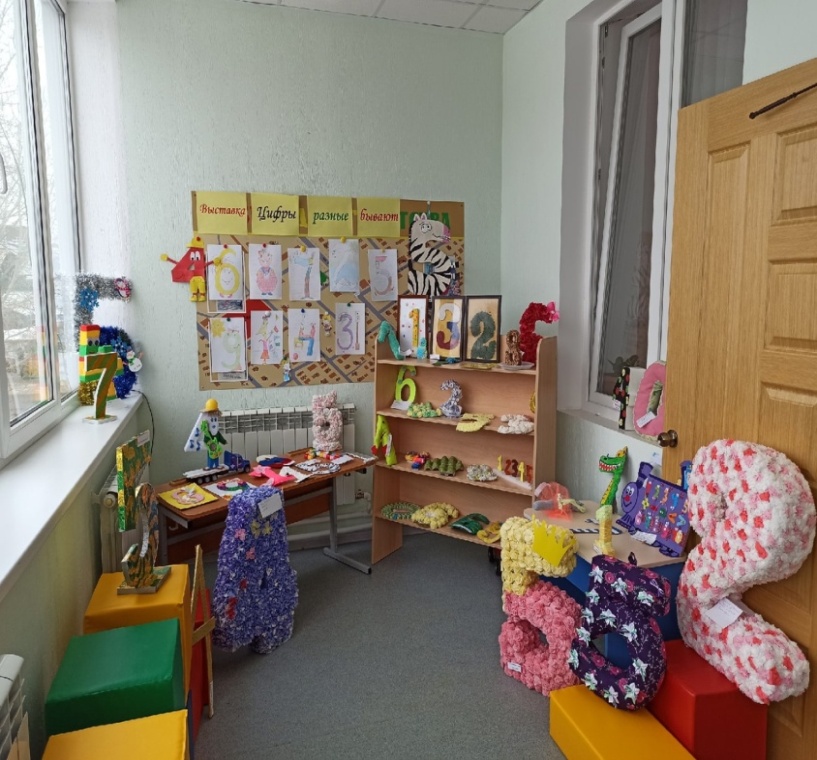 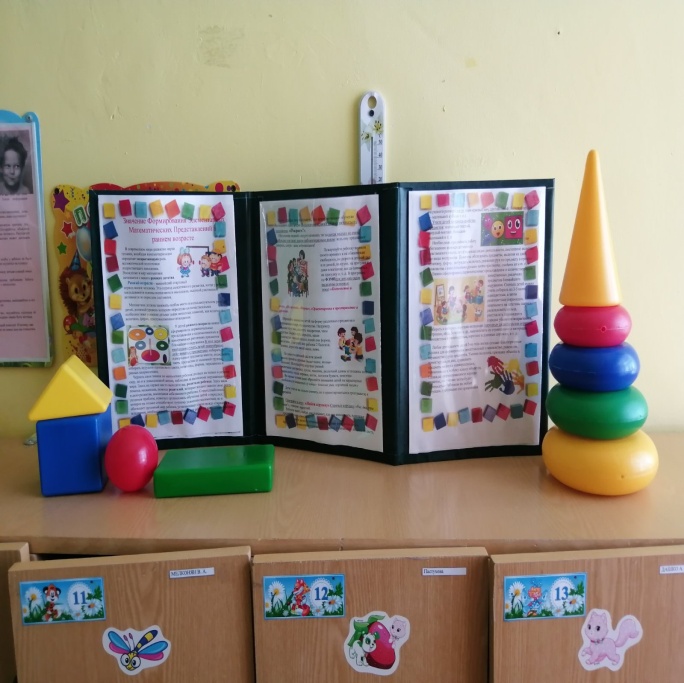 Мастер-класс «Занимательная математика»
«Математические игры с детьми дома»
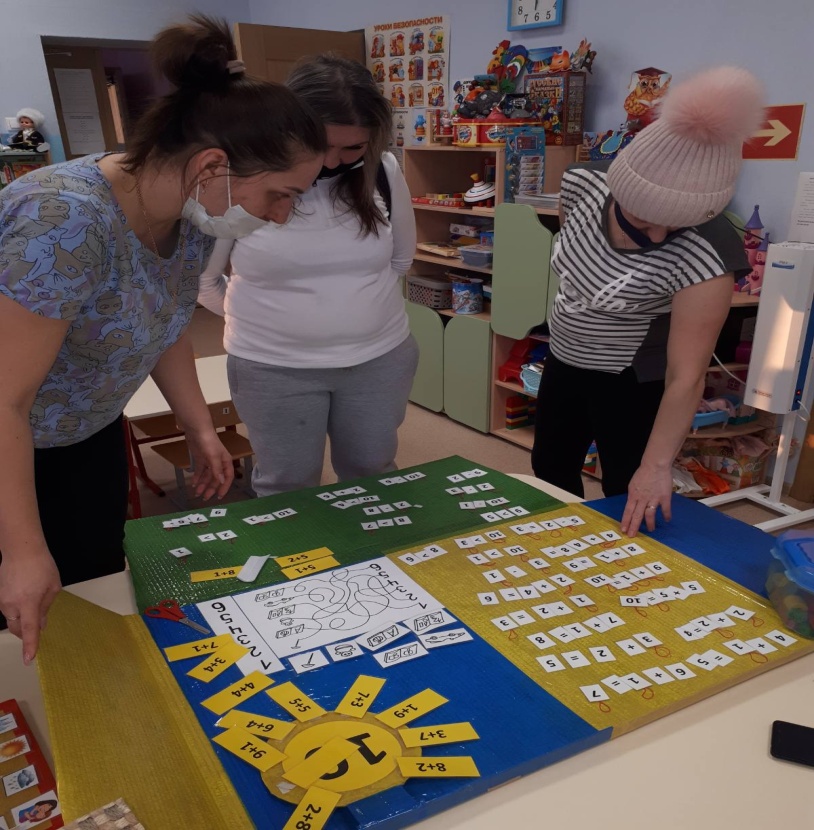 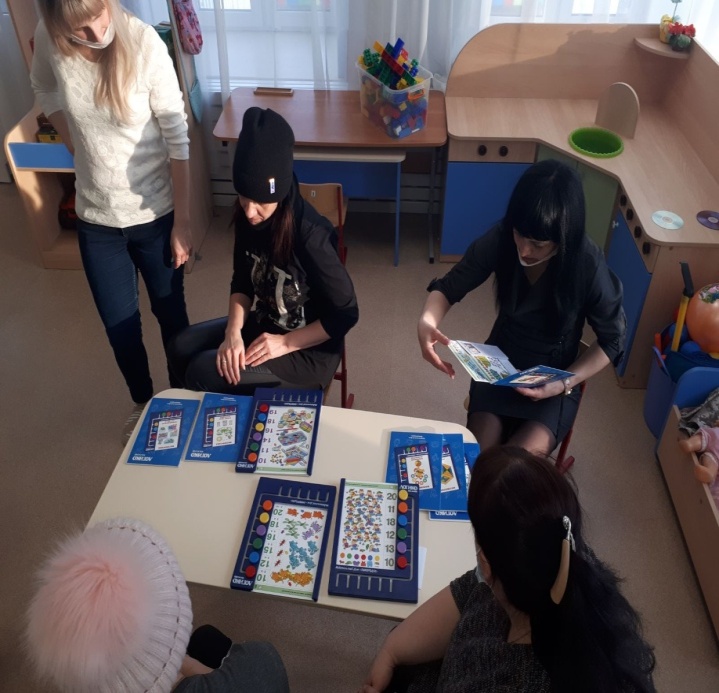 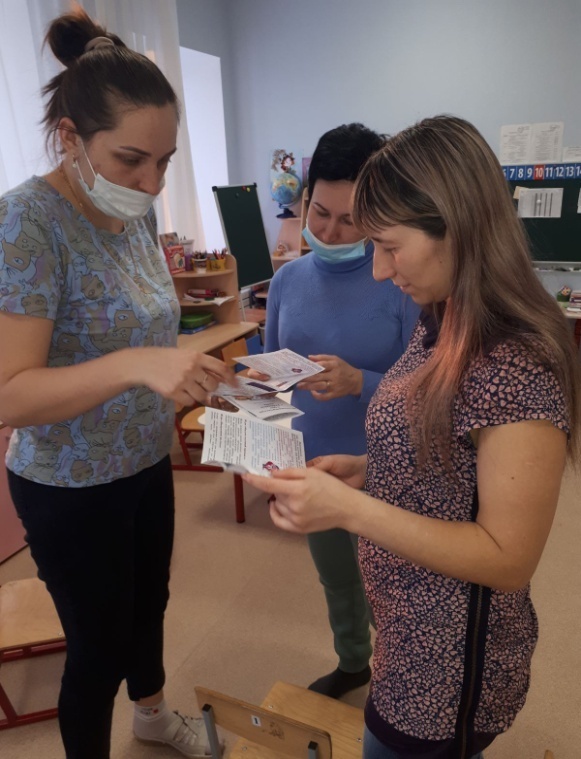 Авторские игры-пособия по математическому развитию дошкольников
«Волшебный домик»
Математические пазлы
Лэпбук «Занимательная математика»
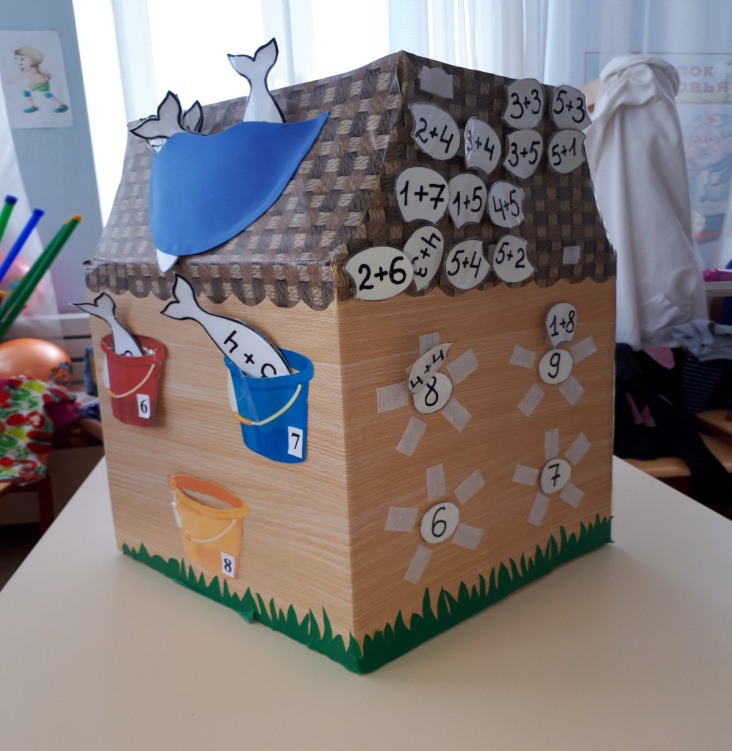 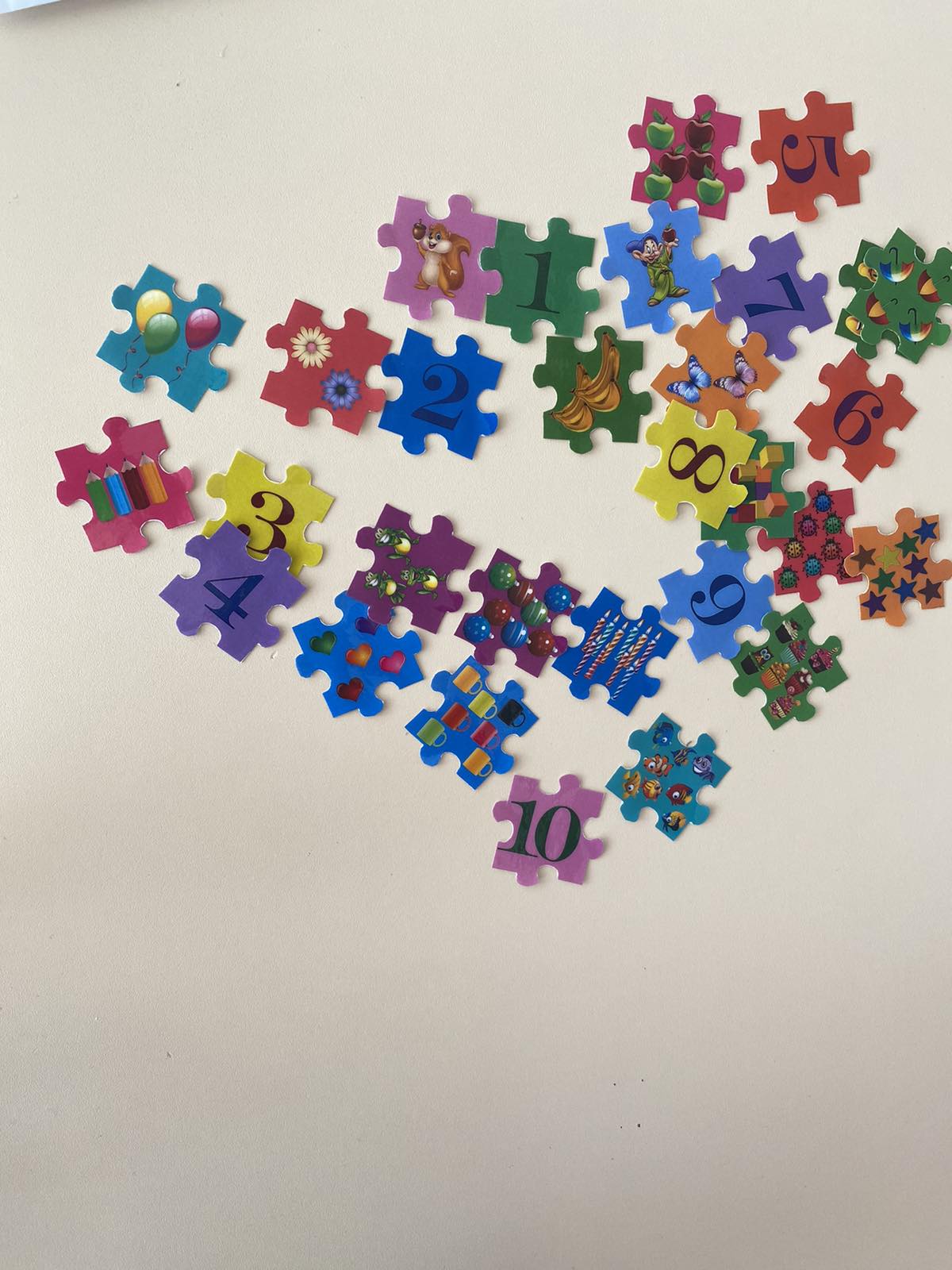 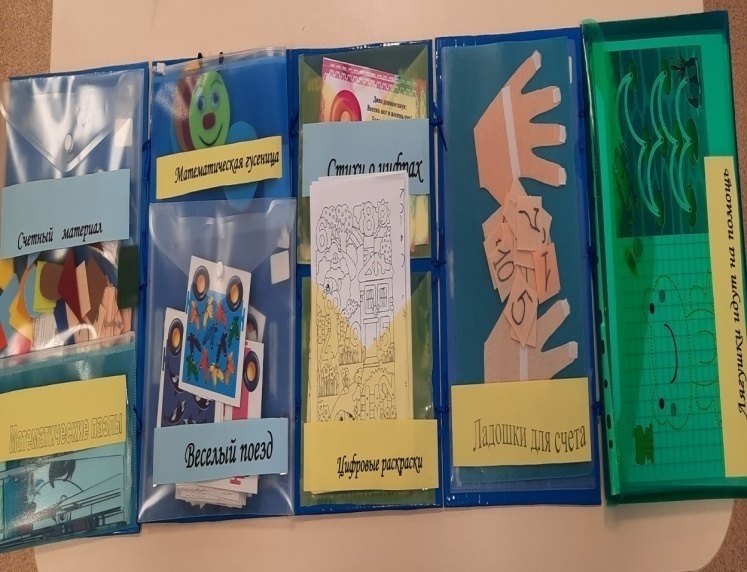 «Веселые крышки»
«Большая стирка»
«Лягушки спешат 
на помощь»
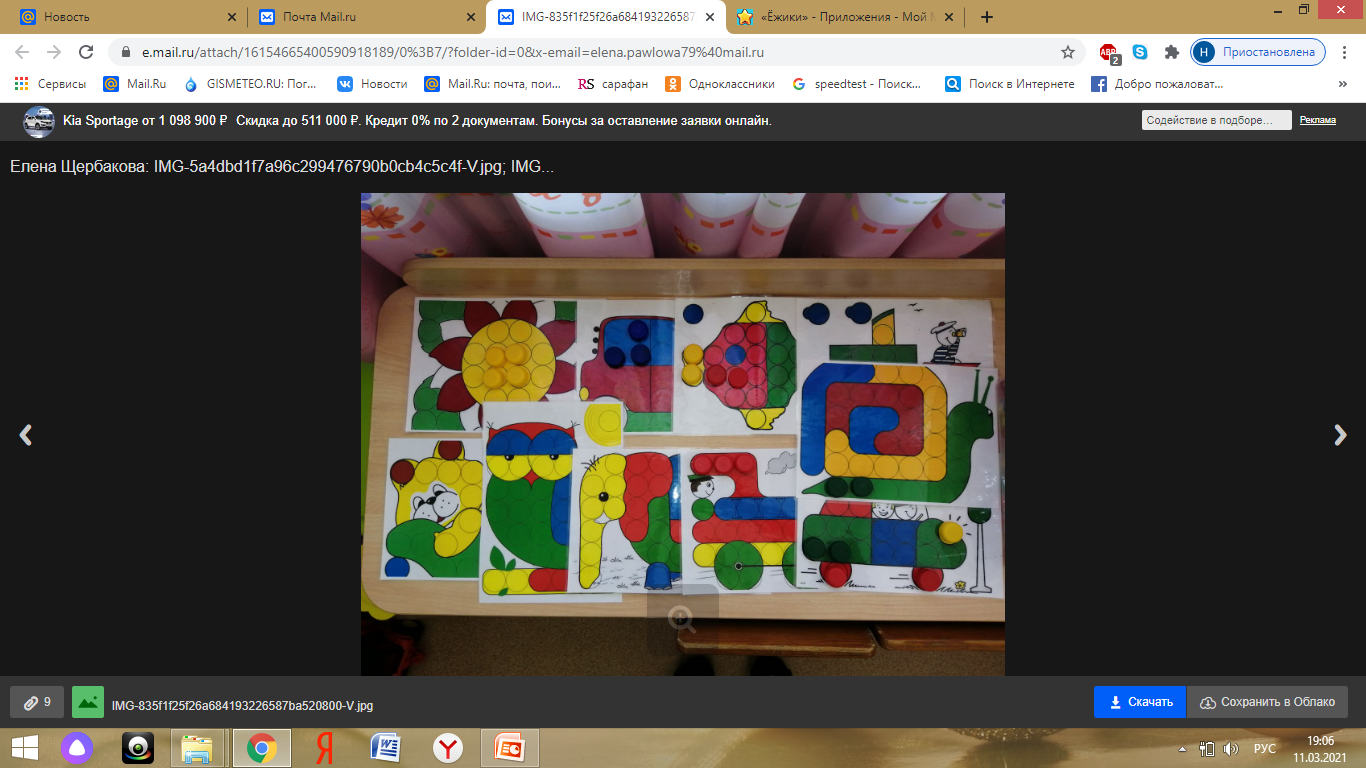 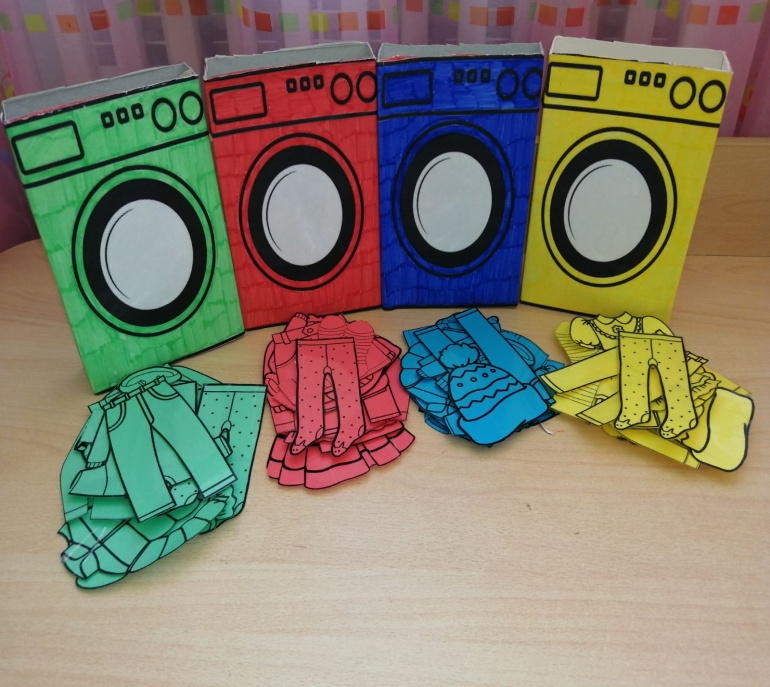 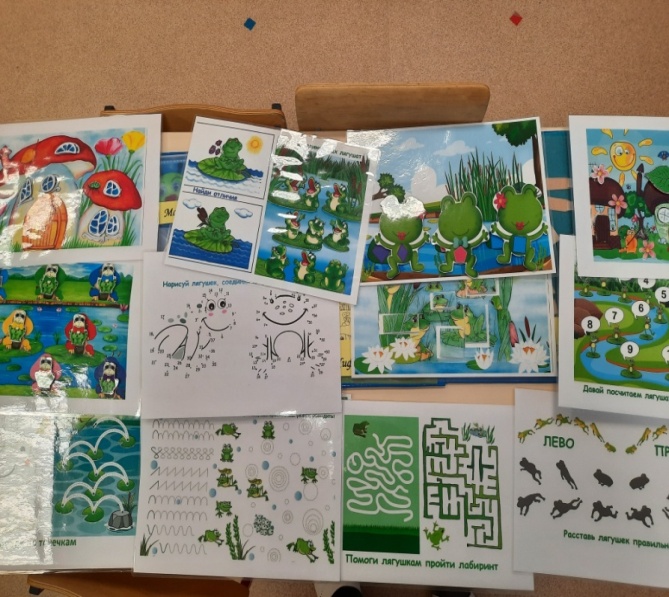 Размещение опыта работы педагогов в печатных и электронных СМИ
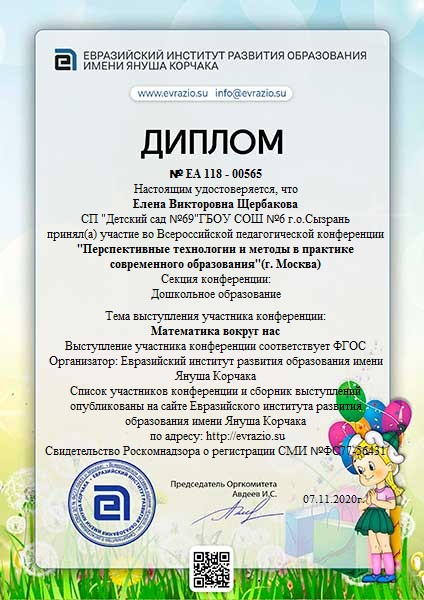 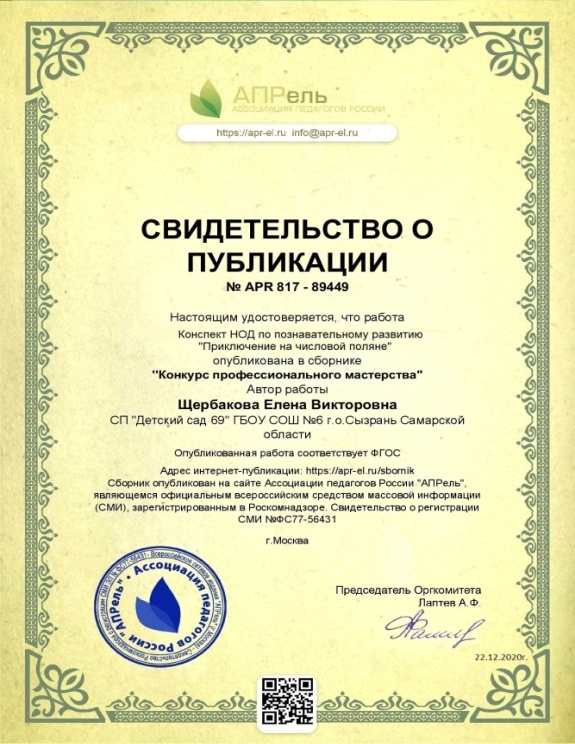 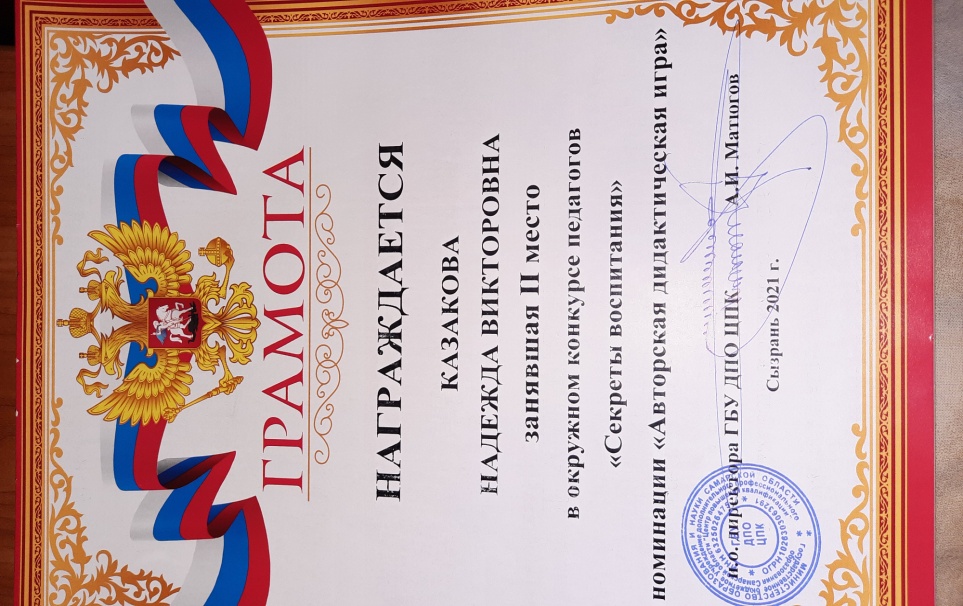 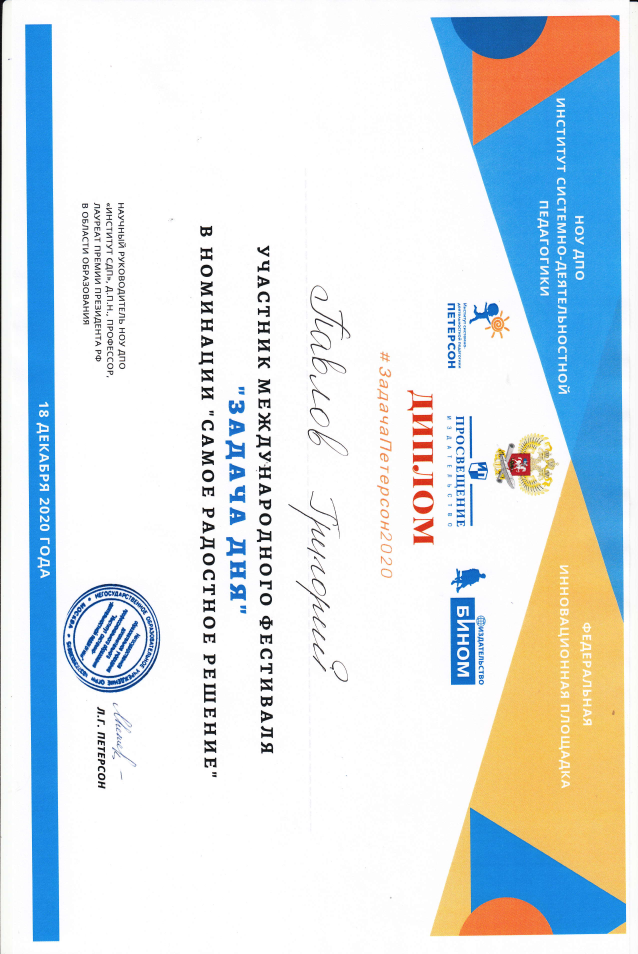 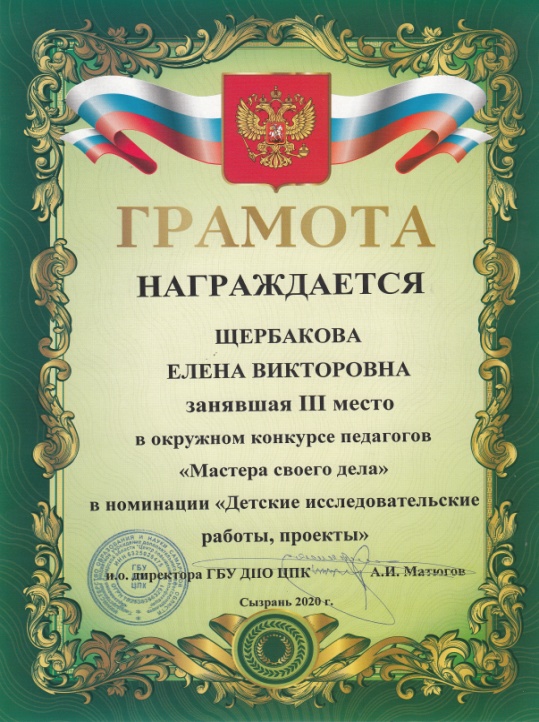 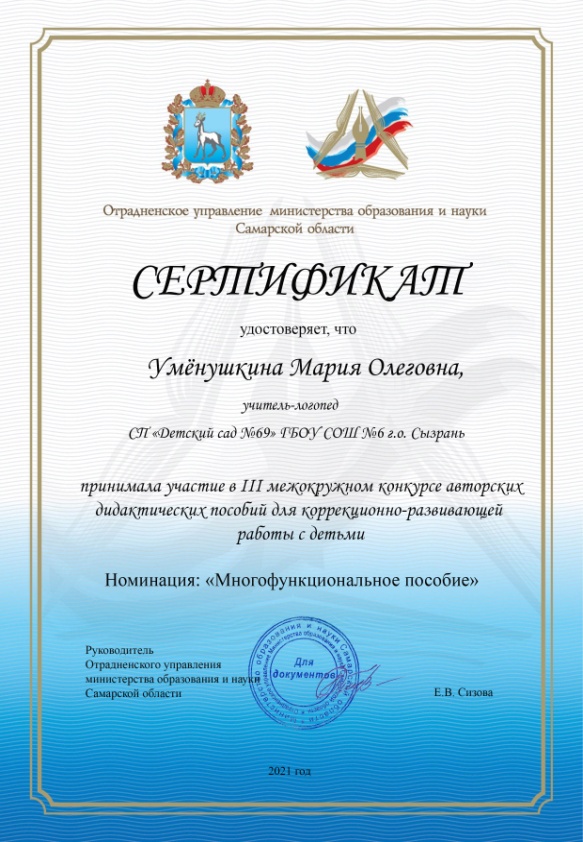 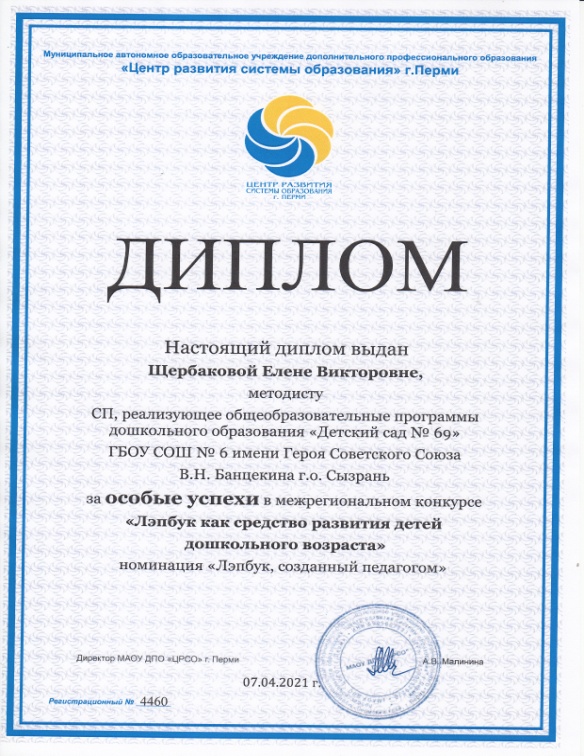